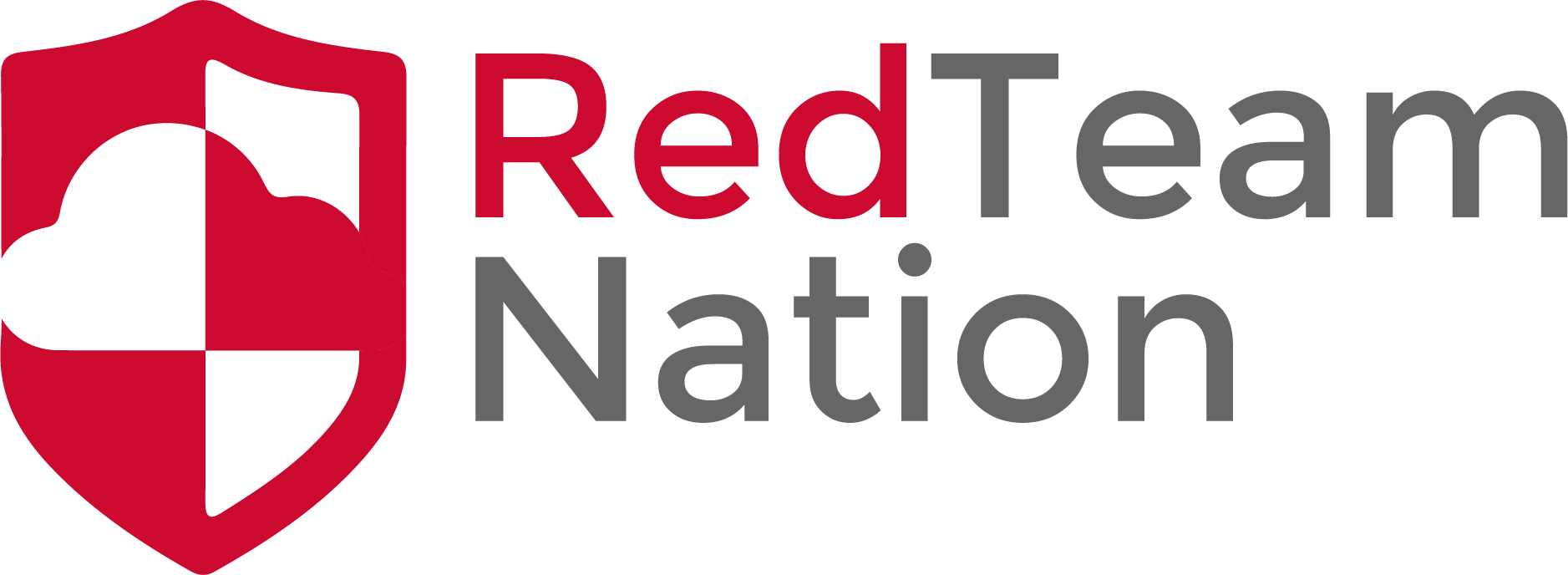 The Red Team
CEO/Lead Instructor: Brandon Dennis, OSCP
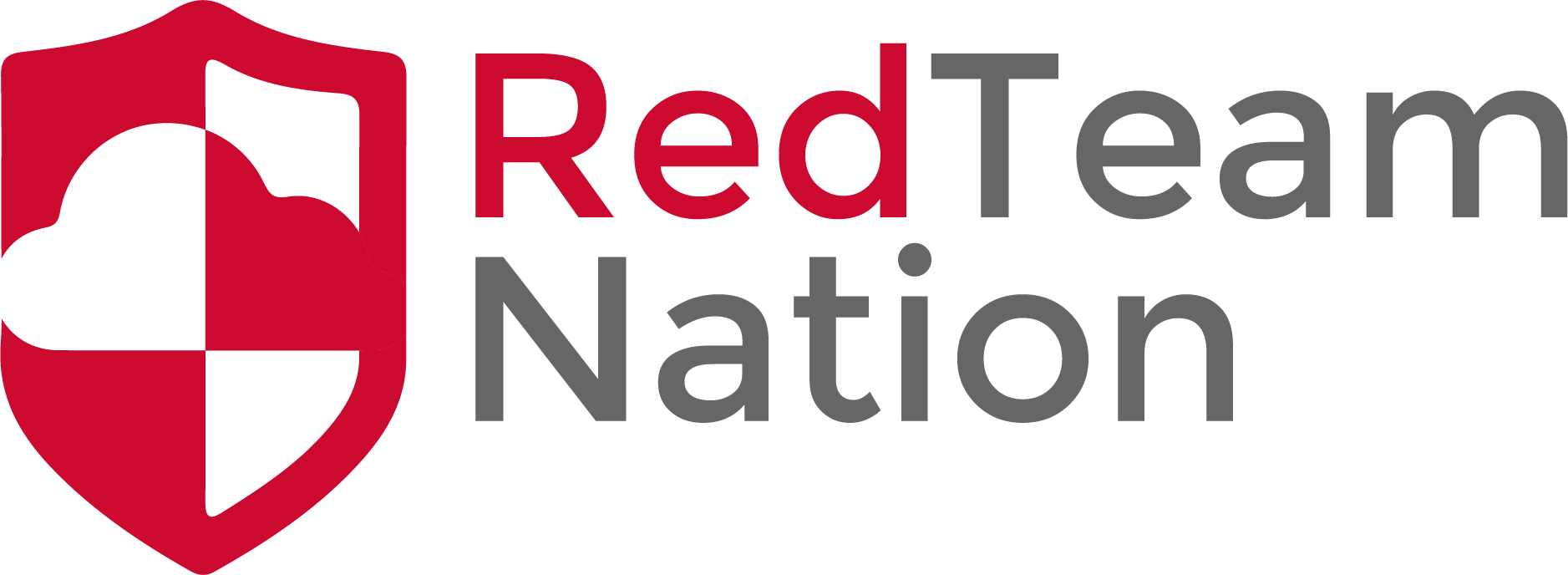 Red Team In a Nut Shell
Identify and exploit issue in an organizations environment
Simulate External & Internal Attackers
Provide Cyber Awareness training
Testing organizations response to active threats
Understands Defense as well as Offense
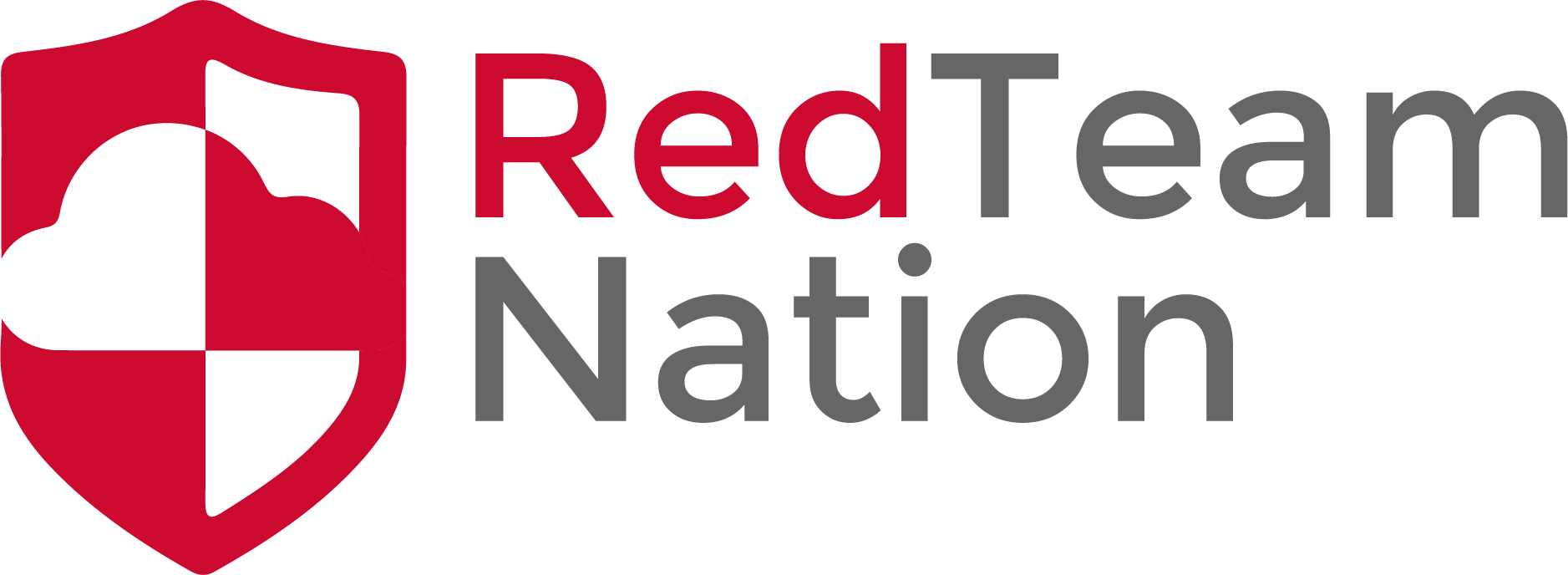 Why Are We Needed?
Be the SME for other teams on attacks
Realistically test the scope of an attackers effectiveness in a variety of situations
Provide risk analysis on attacks and vulnerabilities that may hinder the organization
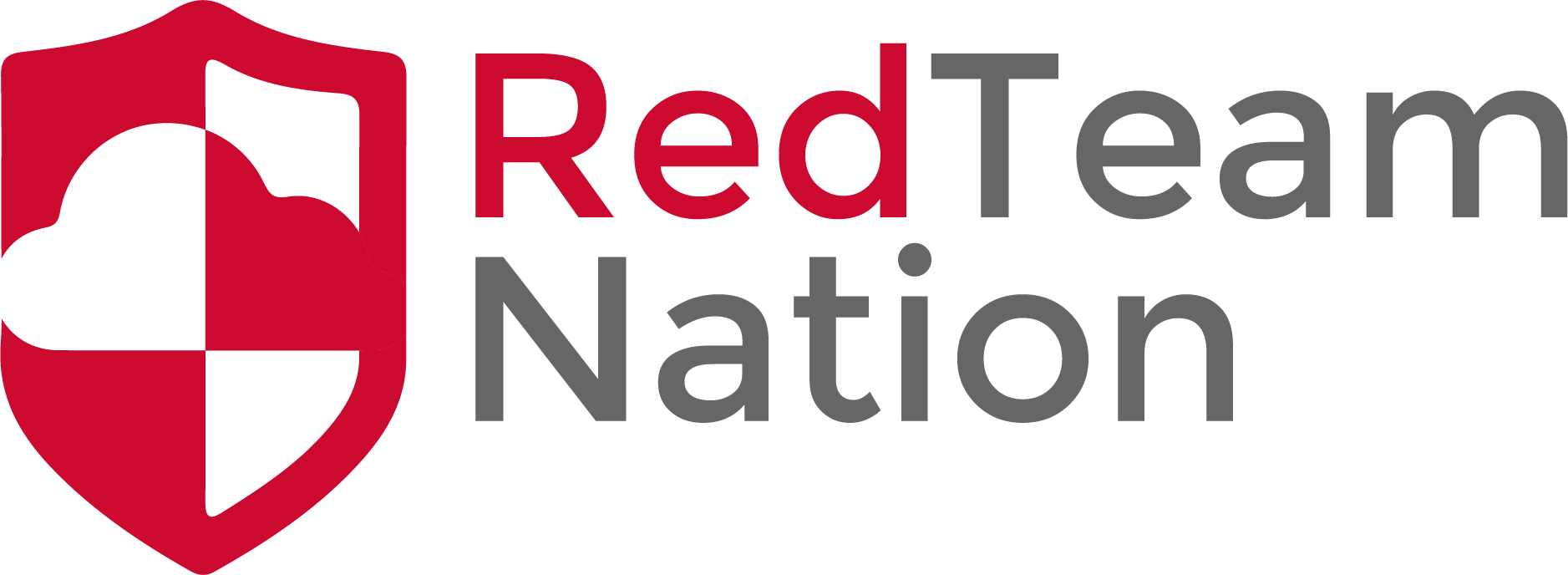 Are We Required?
Yes and No
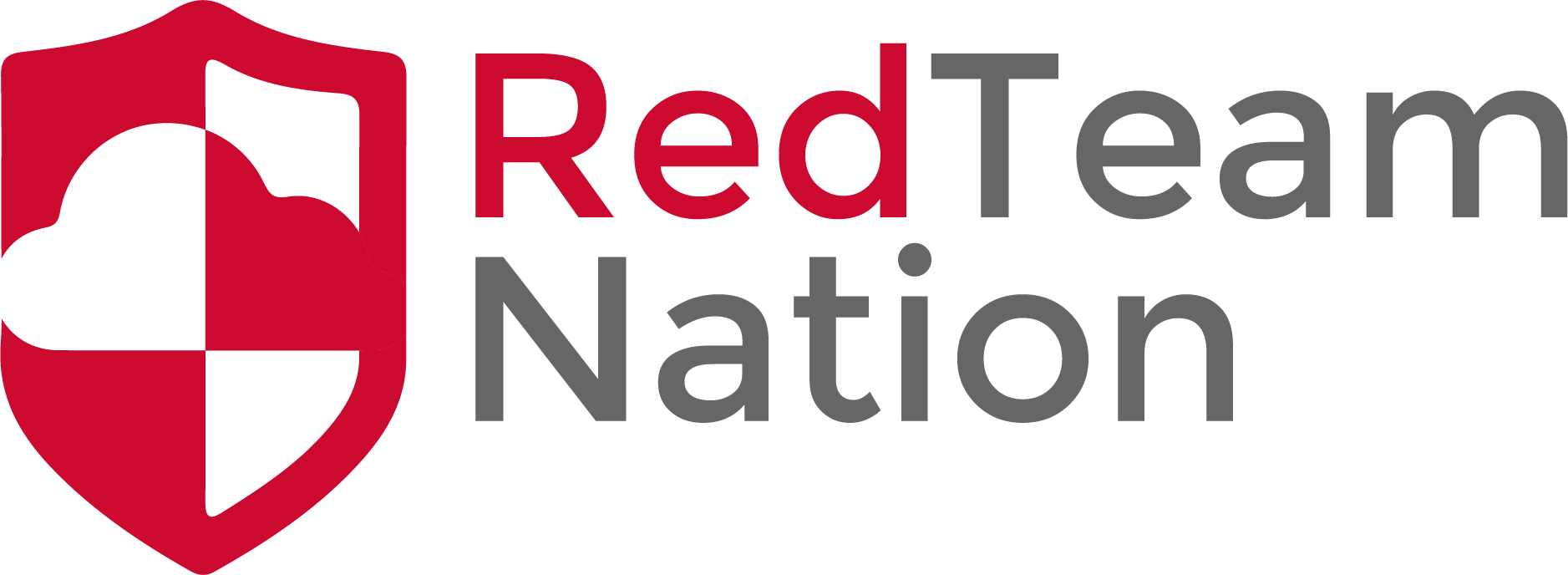 The Team Structure
The size of the team can vary depending on size of the organization